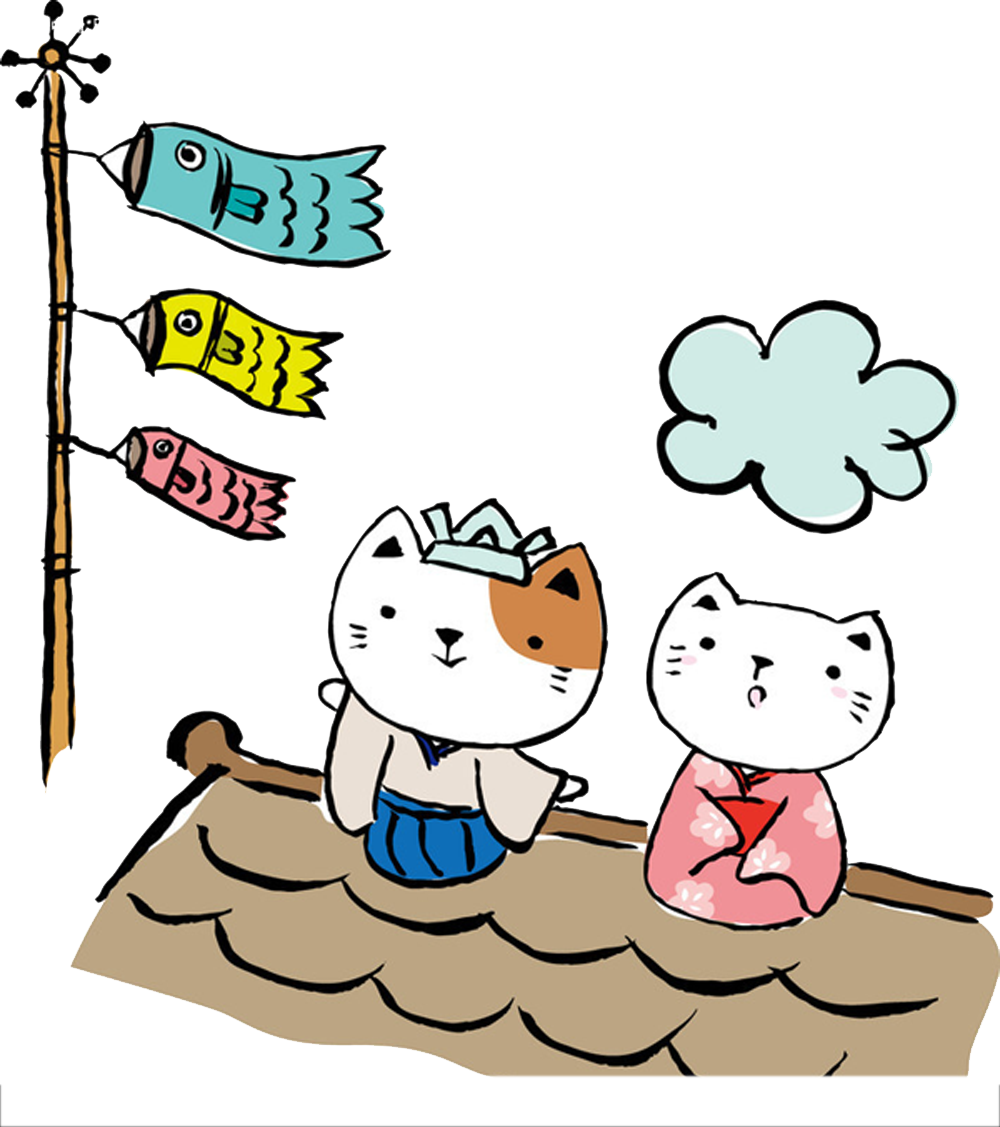 可爱猫咪卡通田园风商务模板 
Cute  cats template business
Please add up anything what your like or what you need here .
 like your company logo or your name ,
总结汇报 | 年度汇报 | 季度总结 | 毕业答辩
汇报人：xiazaii
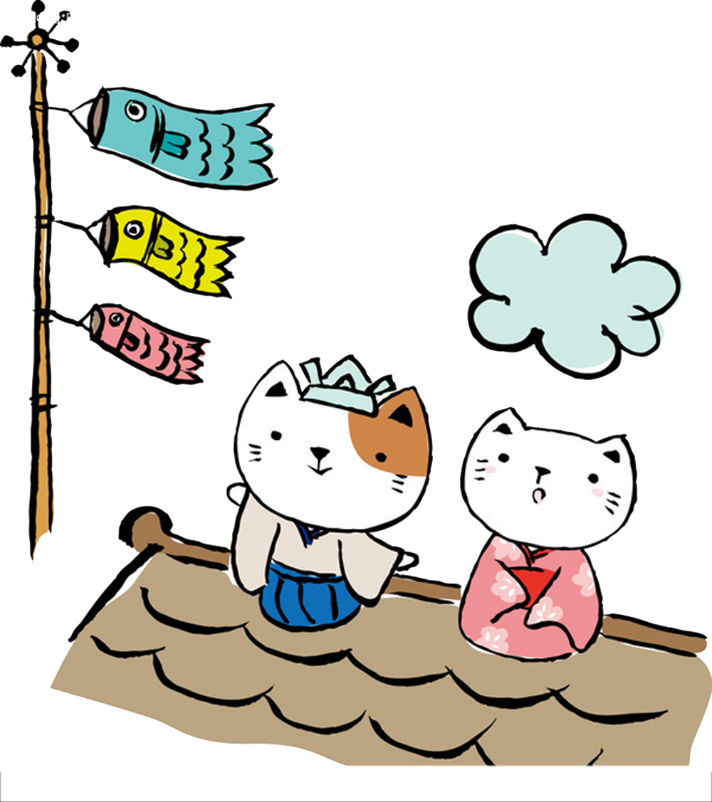 目录
CONTENTS
01
单击这里添加您要的文本
02
单击这里添加您要的文本
03
单击这里添加您要的文本
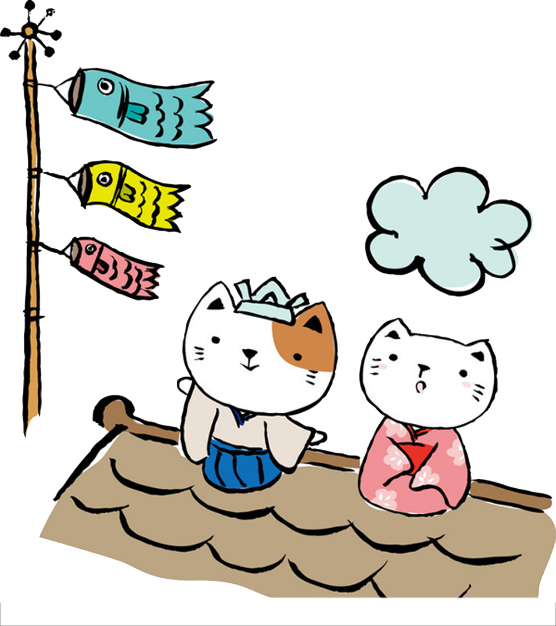 01 请在此处添加标题文字
Add up anything what your need or what your like
总结汇报/商务计划/月度总结/课程汇报
请在此处添加标题文字
添加文字
添加文字
添加文字
添加文字
风云办公工作室更专业的模板。风云办公，不止创新。请在此处填入你需要的内容。
风云办公工作室更专业的模板。风云办公，不止创新。请在此处填入你需要的内容。
风云办公工作室更专业的模板。风云办公，不止创新。请在此处填入你需要的内容。
风云办公工作室更专业的模板。风云办公，不止创新。请在此处填入你需要的内容。
请在此处添加标题文字
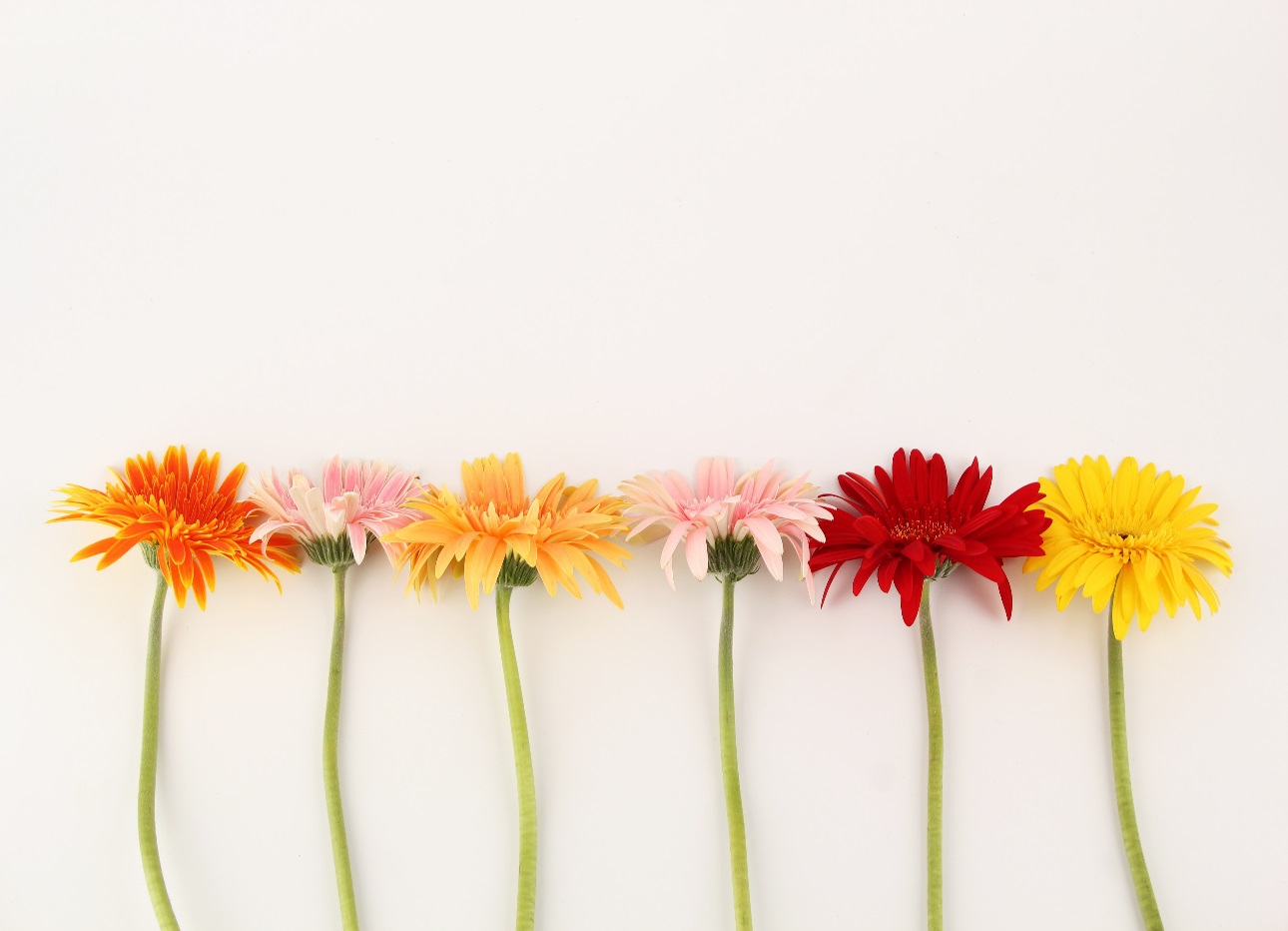 添加文字
风云办公，不止创新。请在此处填入你需要的内容。风云办公，不止创新。请在此处填入你需要的内容。风云办公，不止创新。请在此处填入你需要的内容。风云办公，不止创新。请在此处填入你需要的内容。
风云办公工作室更专业的模板。风云办公，不止创新。请在此处填入你需要的内容。请在此处填入你需要的内容。请在此处填入你需要的内容。风云办公工作室更专业的模板。风云办公，不止创新。
请在此处添加标题文字
添加文字
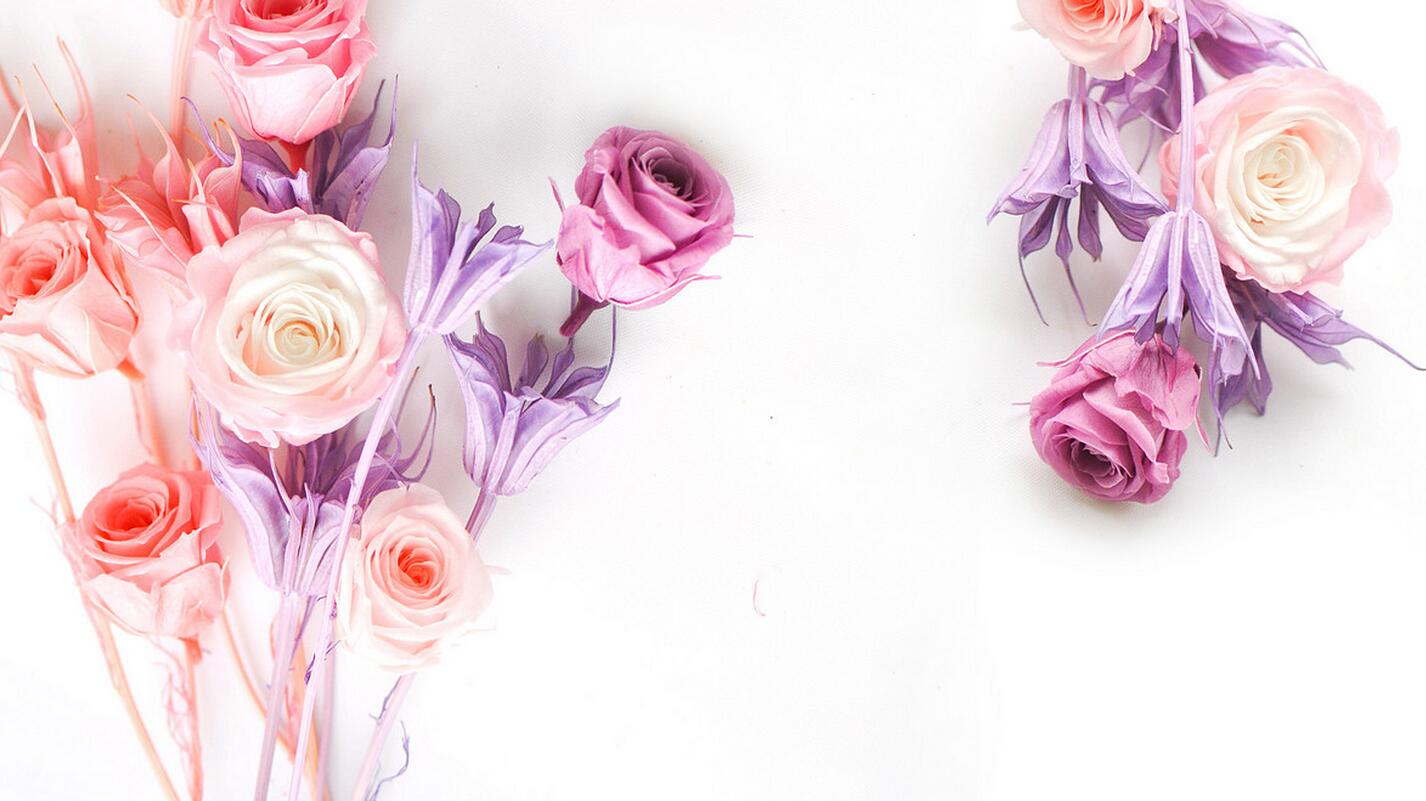 风云办公工作室更专业的模板。风云办公，不止创新。请在此处填入你需要的内容。风云办公，不止创新。请在此处填入你需要的内容。
添加文字
风云办公工作室更专业的模板。风云办公，不止创新。请在此处填入你需要的内容。
请在此处添加标题文字
风云办公工作室更专业的模板。风云办公，不止创新。请在此处填入你需要的内容。
01
风云办公工作室更专业的模板。风云办公，不止创新。请在此处填入你需要的内容。
03
风云办公工作室更专业的模板。风云办公，不止创新。请在此处填入你需要的内容。
02
风云办公工作室更专业的模板。风云办公，不止创新。请在此处填入你需要的内容。
04
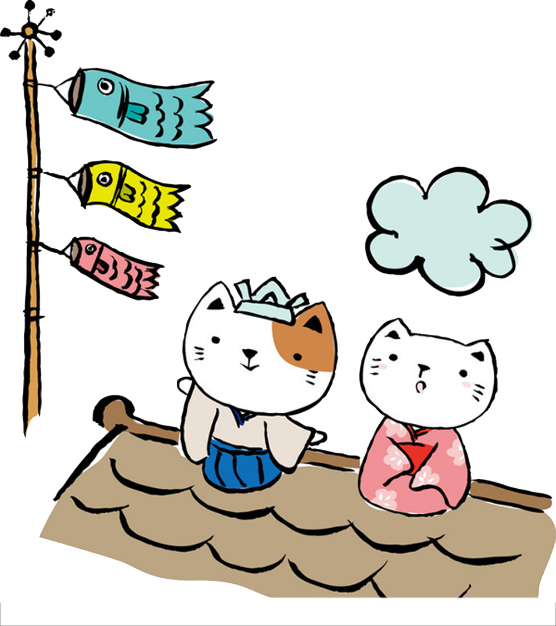 02 请在此处添加标题文字
Add up anything what your need or what your like
总结汇报/商务计划/月度总结/课程汇报
请在此处添加标题文字
风云办公工作室更专业的模板。风云办公，不止创新。请在此处填入你需要的内容。
01
风云办公工作室更专业的模板。风云办公，不止创新。请在此处填入你需要的内容。
02
风云办公工作室更专业的模板。风云办公，不止创新。请在此处填入你需要的内容。
03
请在此处添加标题文字
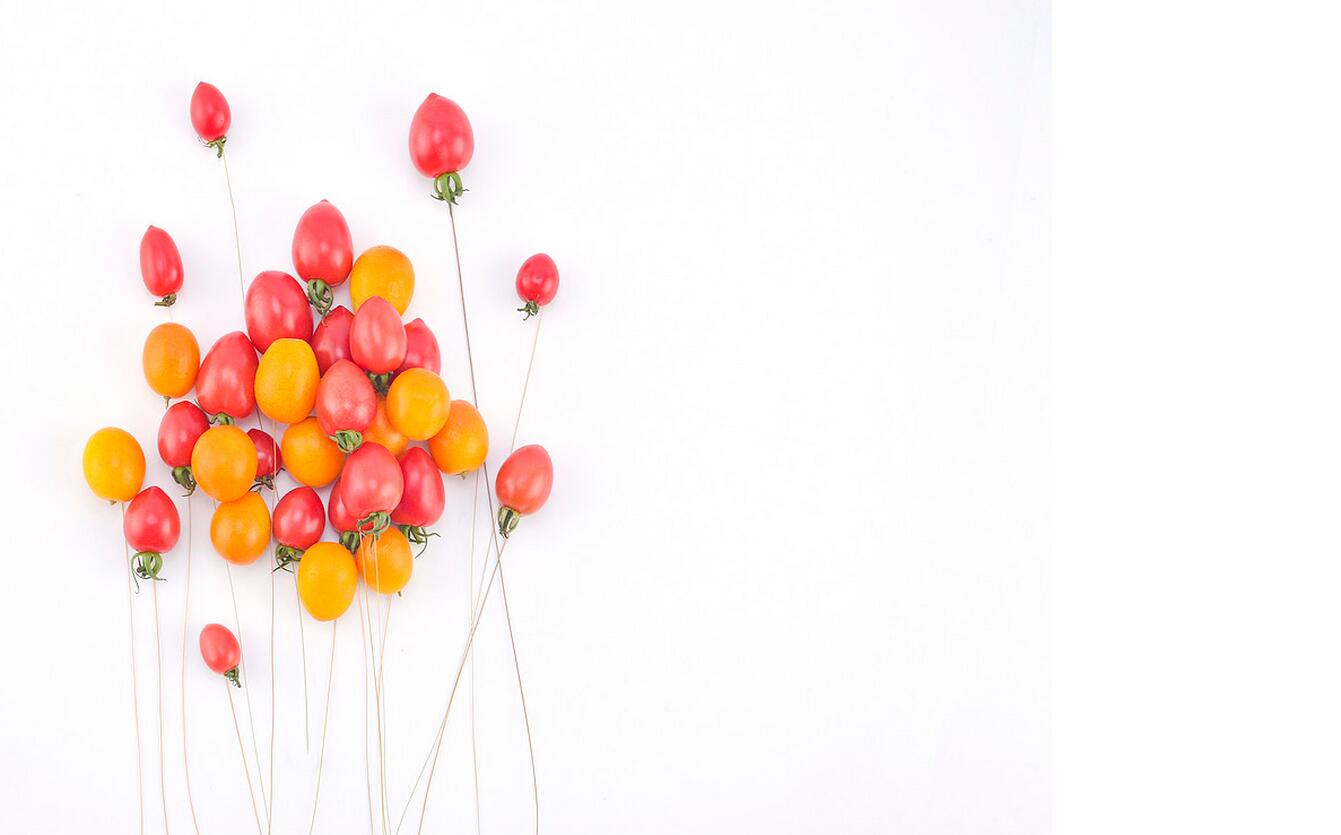 单击输入标题文字
单击输入标题文字
风云办公工作室更专业的模板。风云办公，不止创新。请在此处填入你需要的内容。请在此处填入你需要的内容。风云办公，不止创新。 请在此处填入你需要的内容。
风云办公工作室更专业的模板。风云办公，不止创新。请在此处填入你需要的内容。请在此处填入你需要的内容。风云办公，不止创新。 请在此处填入你需要的内容。
请在此处添加标题文字
单击输入标题文字
单击输入标题文字
风云办公工作室更专业的模板。风云办公，不止创新。请在此处填入你需要的内容。请在此处填入你需要的内容。风云办公，不止创新。 请在此处填入你需要的内容。
风云办公工作室更专业的模板。风云办公，不止创新。请在此处填入你需要的内容。请在此处填入你需要的内容。风云办公，不止创新。 请在此处填入你需要的内容。
请在此处添加标题文字
风云办公工作室更专业的模板。风云办公，不止创新。
风云办公工作室更专业的模板。风云办公，不止创新。
风云办公工作室更专业的模板。风云办公，不止创新。
标题文字
风云办公工作室更专业的模板。风云办公，不止创新。请在此处填入你需要的内容。请在此处填入你需要的内容。风云办公，不止创新。请在此处填入你需要的内容。风云办公，不止创新。请在此处填入你需要的内容。
请在此处添加标题文字
单击输入标题文字
风云办公工作室更专业的模板。风云办公，不止创新。请在此处填入你需要的内容。请在此处填入你需要的内容。请在此处填入你需要的内容。风云办公工作室更专业的模板。风云办公，不止创新。请在此处填入你需要的内容。请在此处填入你需要的内容。请在此处填入你需要的内容。
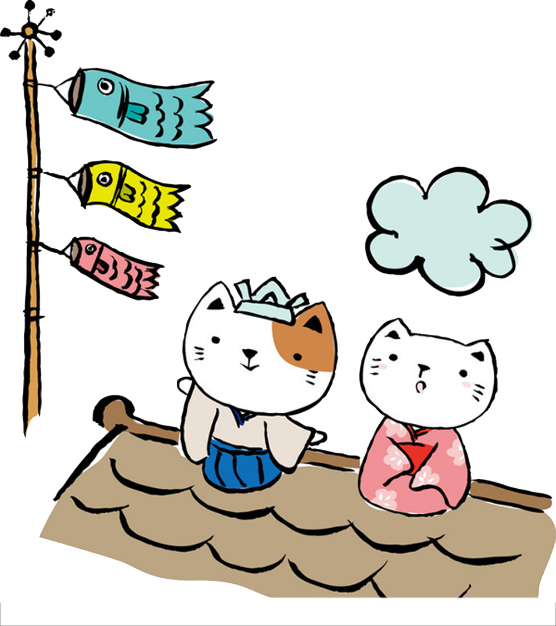 03 请在此处添加标题文字
Add up anything what your need or what your like
总结汇报/商务计划/月度总结/课程汇报
请在此处添加标题文字
单击输入标题文字
风云办公工作室更专业的模板。风云办公，不止创新。请在此处填入你需要的内容。请在此处填入你需要的内容。风云办公，不止创新。
单击输入标题文字
风云办公工作室更专业的模板。风云办公，不止创新。请在此处填入你需要的内容。请在此处填入你需要的内容。风云办公，不止创新。
请在此处添加标题文字
单击输入标题文字
风云办公工作室更专业的模板。风云办公，不止创新。请在此处填入你需要的内容。请在此处填入你需要的内容。风云办公，不止创新。
单击输入标题文字
风云办公工作室更专业的模板。风云办公，不止创新。请在此处填入你需要的内容。请在此处填入你需要的内容。风云办公，不止创新。
请在此处添加标题文字
不止创新。
不止创新。
不止创新。
不止创新。
单击输入标题文字
风云办公工作室更专业的模板。风云办公，不止创新。请在此处填入你需要的内容。请在此处填入你需要的内容。风云办公，不止创新。请在此处填入你需要的内容。请在此处填入你需要的内容。
请在此处添加标题文字
风云办公工作室更专业的模板。风云办公，不止创新。请在此处填入你需要的内容。
风云办公工作室更专业的模板。风云办公，不止创新。请在此处填入你需要的内容。
01
03
风云办公工作室更专业的模板。风云办公，不止创新。请在此处填入你需要的内容。
风云办公工作室更专业的模板。风云办公，不止创新。请在此处填入你需要的内容。
02
04
请在此处添加标题文字
单击输入标题文字
风云办公工作室更专业的模板。风云办公，不止创新。请在此处填入你需要的内容。请在此处填入你需要的内容。请在此处填入你需要的内容。
添加内容添加内容添加内容添加内容添加内容添加内容添加内容添加内容添加内容添加内容
请在此处添加标题文字
单击输入标题文字
风云办公工作室更专业的模板。风云办公，不止创新。请在此处填入你需要的内容。请在此处填入你需要的内容。请在此处填入你需要的内容。
添加内容添加内容添加内容添加内容添加内容添加内容添加内容添加内容添加内容添加内容
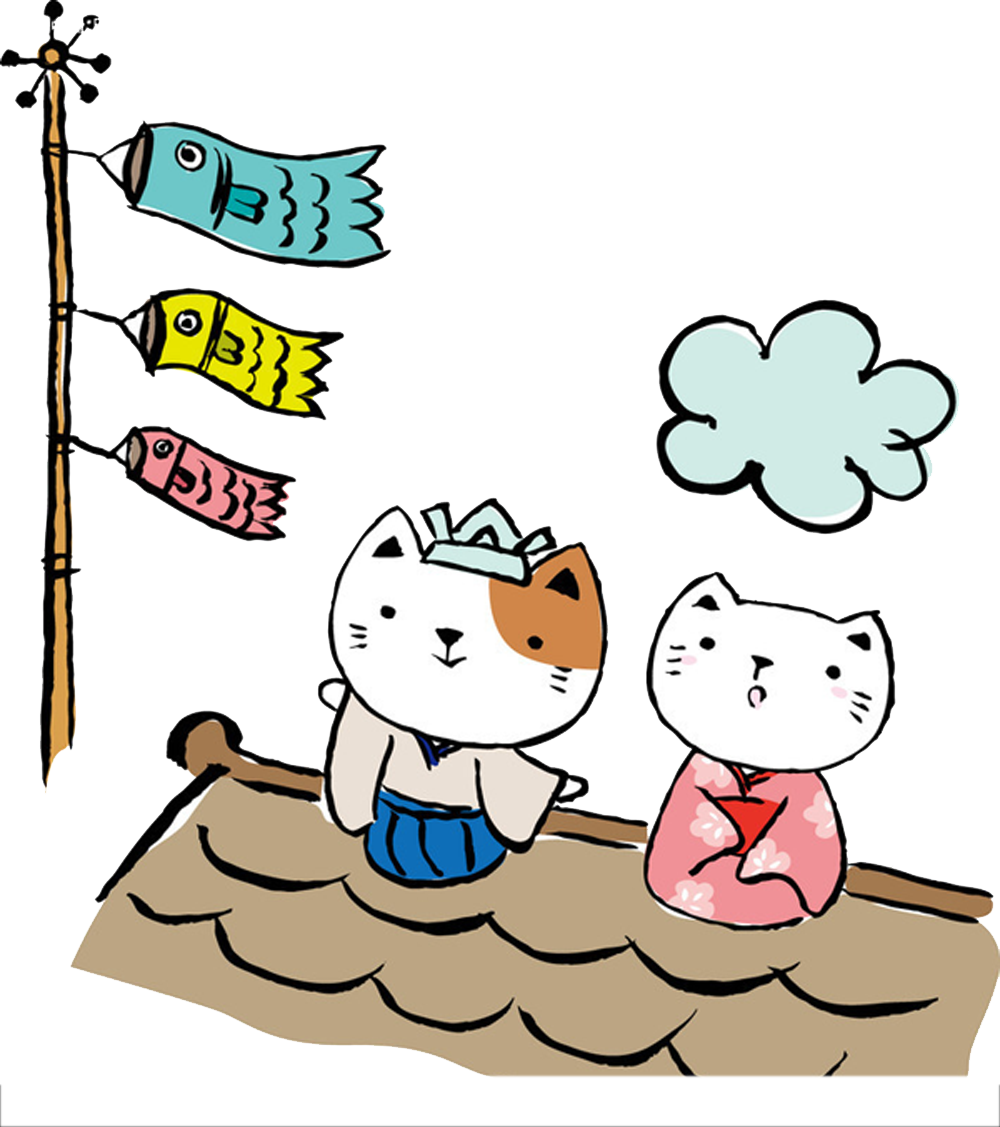 再次衷心感谢您的聆听
Thank you for u listening
Please add up anything what your like or what you need here .
 like your company logo or your name ,
总结汇报 | 年度汇报 | 季度总结 | 毕业答辩
汇报人：xiazaii